Об организации социально-психологического тестирования в образовательных организациях Тюменской области
Нормативные документы, регламентирующие проведение социально-психологического тестирования
Федеральный закон от 07.06.2013 №120-ФЗ "О внесении изменений в отдельные законодательные акты Российской Федерации по вопросам профилактики незаконного потребления наркотических средств и психотропных веществ"
Федеральный закон от 29.12.2012 №273 «Об образовании в Российской Федерации»
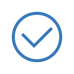 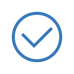 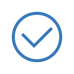 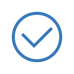 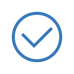 Приказ Минобрнауки России от 16.06.2014 №658 «Об утверждении порядка проведения социально-психологического тестирования»
Приказ Департамента образования и науки Тюменской области от 16.09.2014 №340-ОД «О проведении мероприятий по раннему выявлению незаконного потребления наркотических средств и психотропных веществ обучающимися»
Совместный приказ Департамента образования и Департамента здравоохранения Тюменской области от 14.11.2018 №750/732/ОД «О проведении социально-психологического тестирования лиц, обучающихся в общеобразовательных организациях, профессиональных образовательных организациях, образовательных организациях высшего образования Тюменской области, а также   медицинских профилактических осмотров, направленных на раннее выявление незаконного потребления наркотических средств и психотропных веществ»
Общие положения проведения социально-психологического тестирования
Категория обучающихся 
7-11 класс (общеобразовательные организации);
1-3 курс (профессиональные образовательные организации);
1 курс (образовательные организации высшего образования).
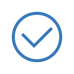 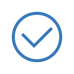 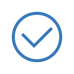 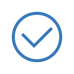 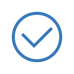 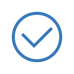 Сроки проведения
- 1 раз в год;
- 2019 год – октябрь.
Условия проведения
- конфиденциально;
- добровольно;
- информированное согласие.
Методика проведения тестирования
- опросник разработанный в соответствии с поручением Государственного антинаркотического комитета специалистами МГУ им. М.В. Ломоносова и ФГБНУ «Центр защиты прав и интересов детей» прав и интересов детей».
Режим работы
- автоматизированный.
Требования, предъявляемые к образовательной организации
- наличие распорядительного акта руководителя образовательной организации;
- проведение родительского собрания или собрания обучающихся;
- обеспечение обучающихся и родителей (законных представителей) бланками информированного согласия;
- наличие кабинетов (аудиторий) вместимостью не более 15 человек с учетом отдельного рабочего места;
- присутствие в каждом кабинете (аудитории) члена комиссии;
- проведение инструктажа с обучающимися перед началом тестирования;
- соблюдение конфиденциальности на всех этапах проведения.